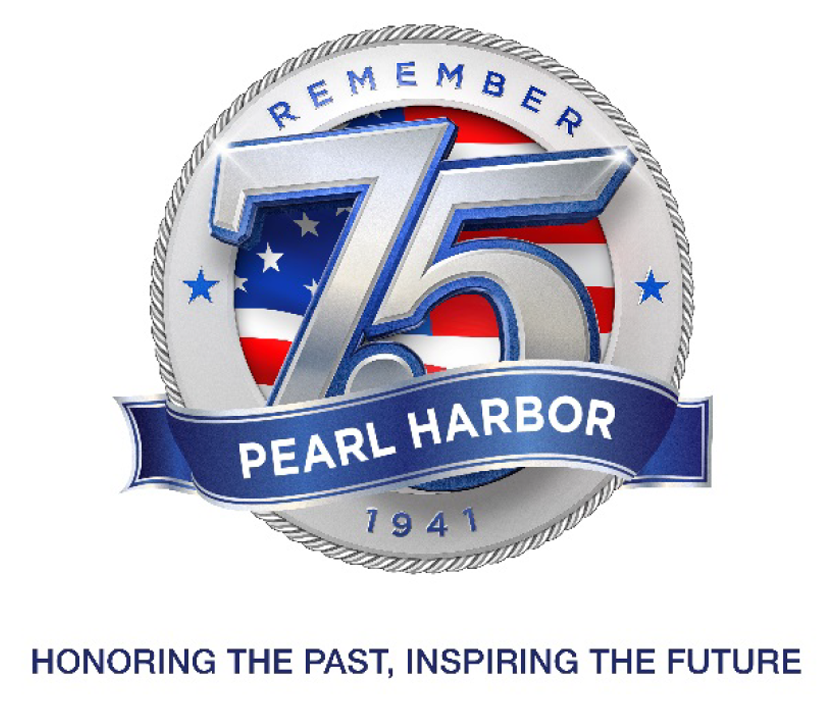 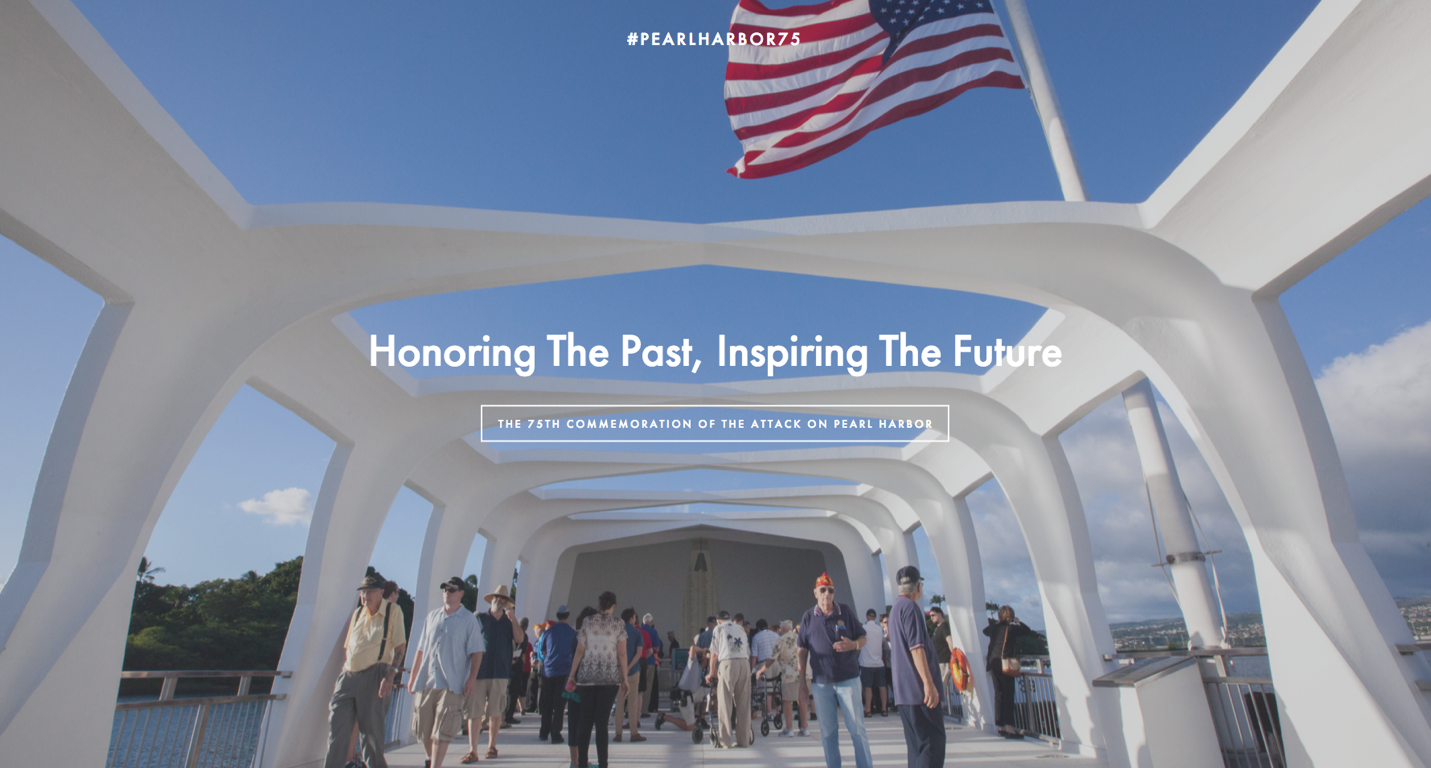 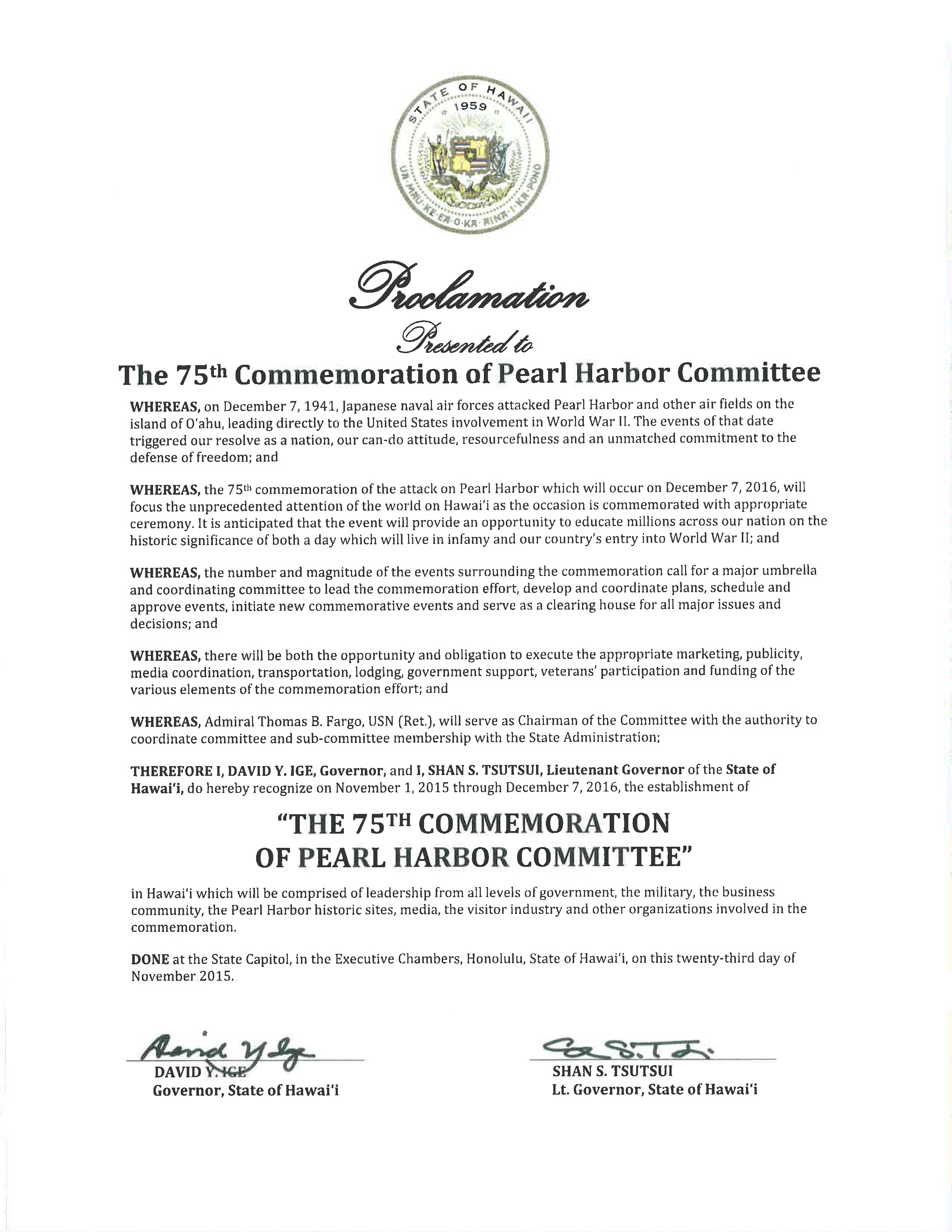 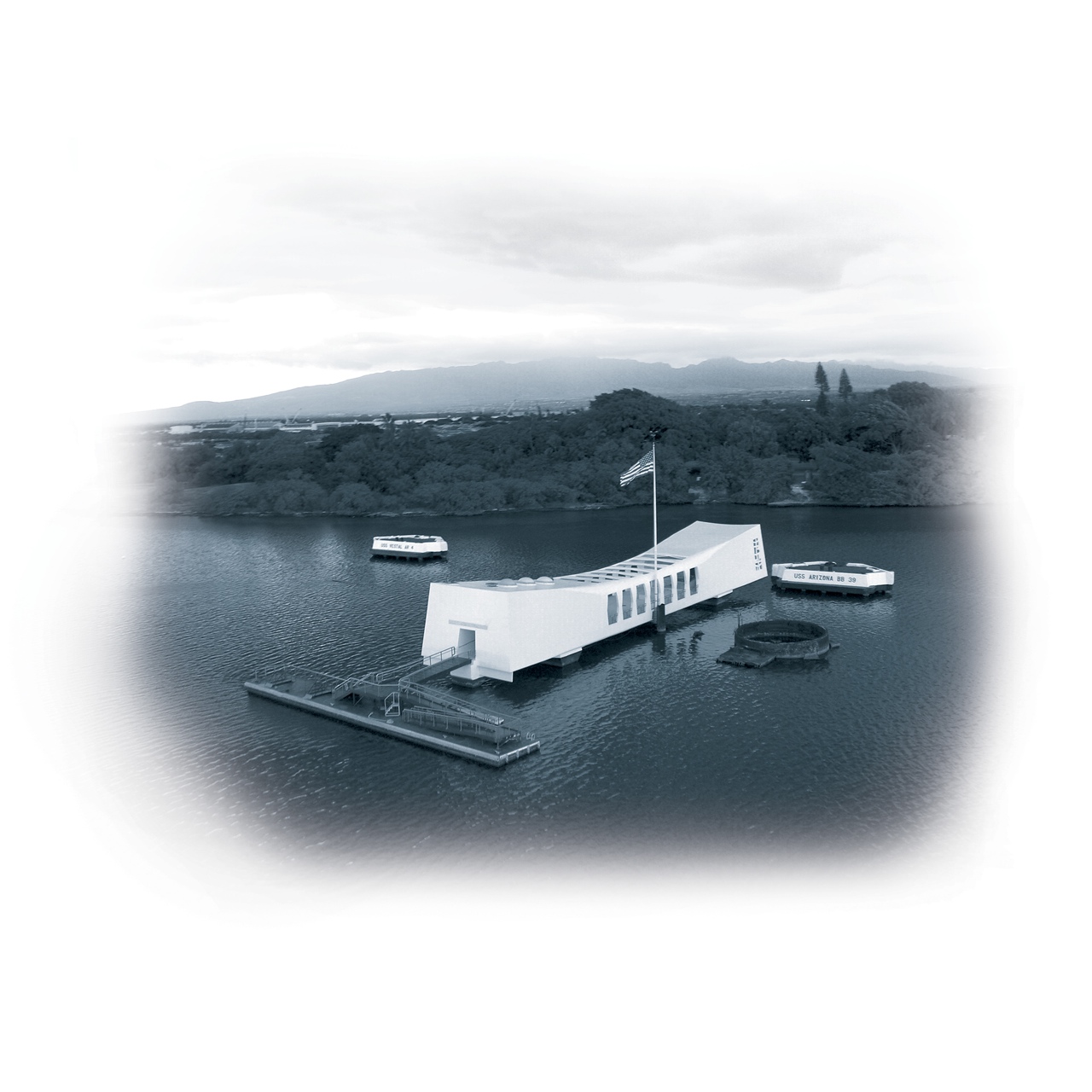 Proclamation
by
Hawai‘i’s Governor David Y. Ige
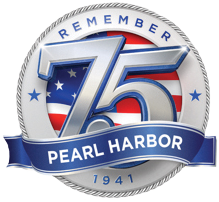 75th COMMEMORATION
OF THE ATTACK ON PEARL HARBOR
Honoring the Past, Inspiring the Future
HONORARY CO-CHAIRMEN
Governor David Y. Ige
ADM Harry B. Harris, Jr., USN


HONORARY MEMBERS
The Honorable Brian Schatz
The Honorable Mazie K. Hirono
The Honorable Tulsi Gabbard
The Honorable Mark Takai
COMMEMORATION COMMITTEE
Chair
ADM. Thomas B. Fargo, USN (Ret.)
Vice Chair
CAPT Steven W. Colón, USN (Ret.)
LIAISON MEMBERS
LTG Anthony Crutchfield, USA
RDML John V. Fuller, USN
Jacqueline Ashwell
Hawai‘i State Senator Clarence Nishihara
Hawai‘i State Representative Ken Ito
Roy Amemiya
Rick Blangiardi
David Carey
Clint Churchill
Chuck Cotton
Ron Cox
Mark Dunkerley
Dennis Francis
Jerry Gibson
Tim Guard
Mufi Hannemann
Jim Horton
Thomas Lee
MGEN Joe Logan, USA
Sherry Menor-McNamara
John Monahan
Jennifer Sabas
Kelly Sanders
Neil Sheehan
George Szigeti
Donna Tanoue
Chris Tatum
ADM R. J. Zlatoper, USN (Ret.)
c/o Pacific Historic Parks • 94-1187 Ka Uka Boulevard • Waipahu, Hawai’i 96767
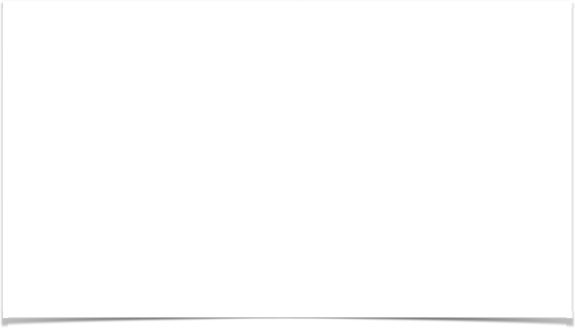 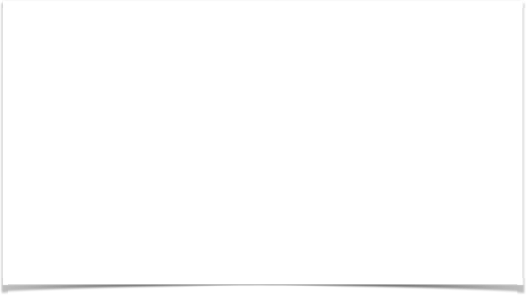 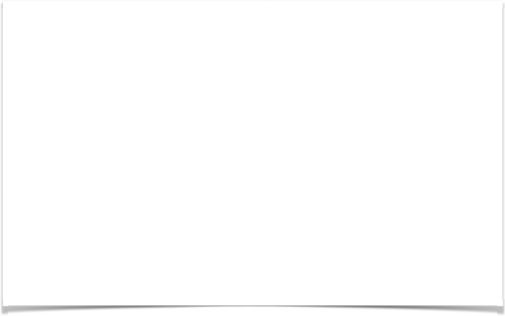 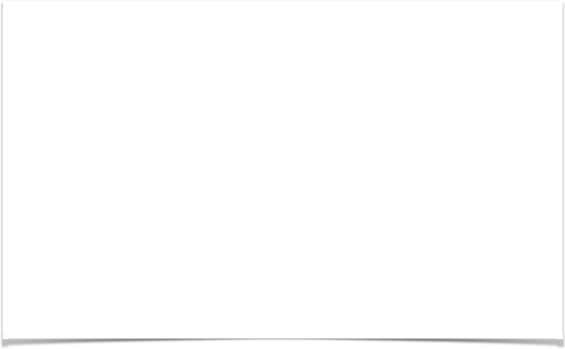 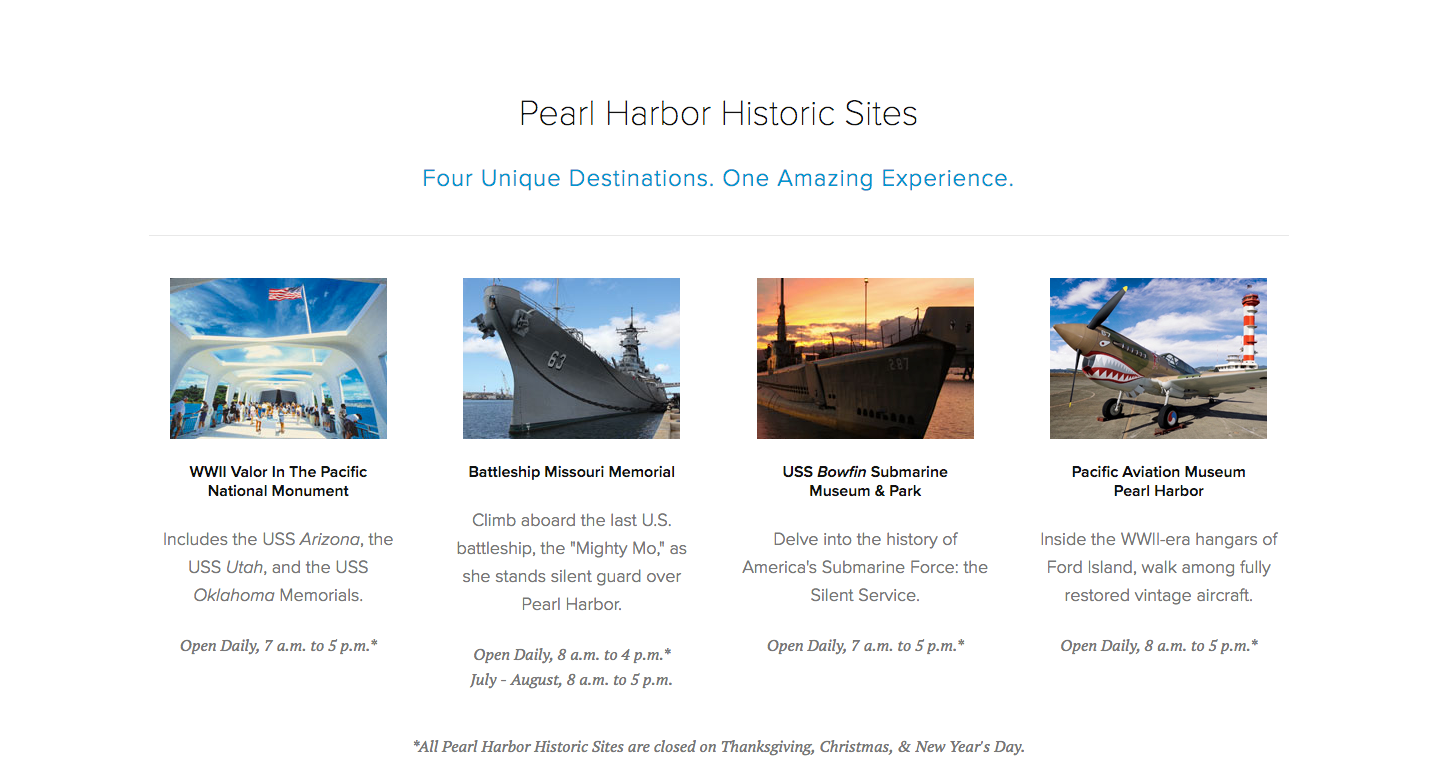 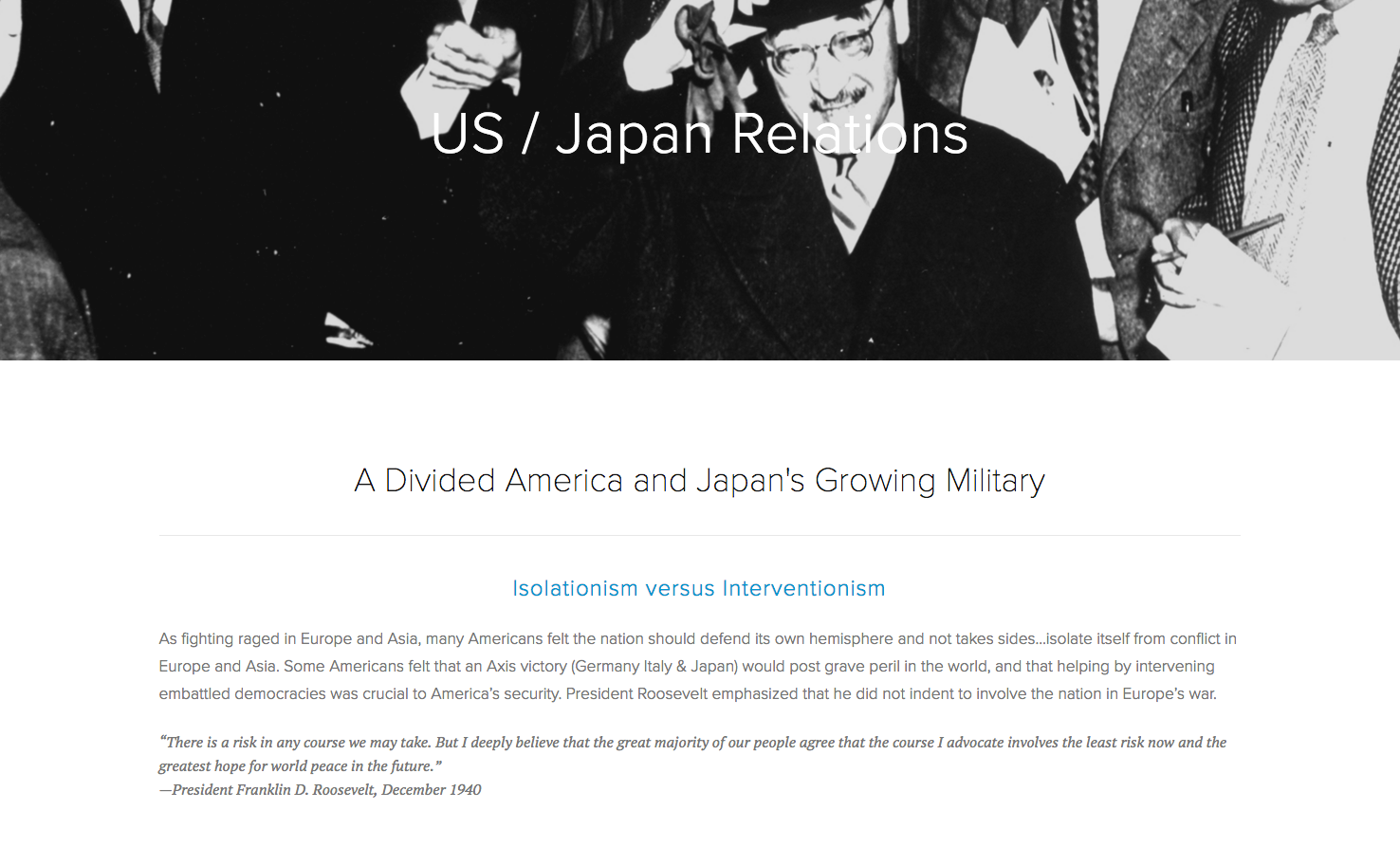 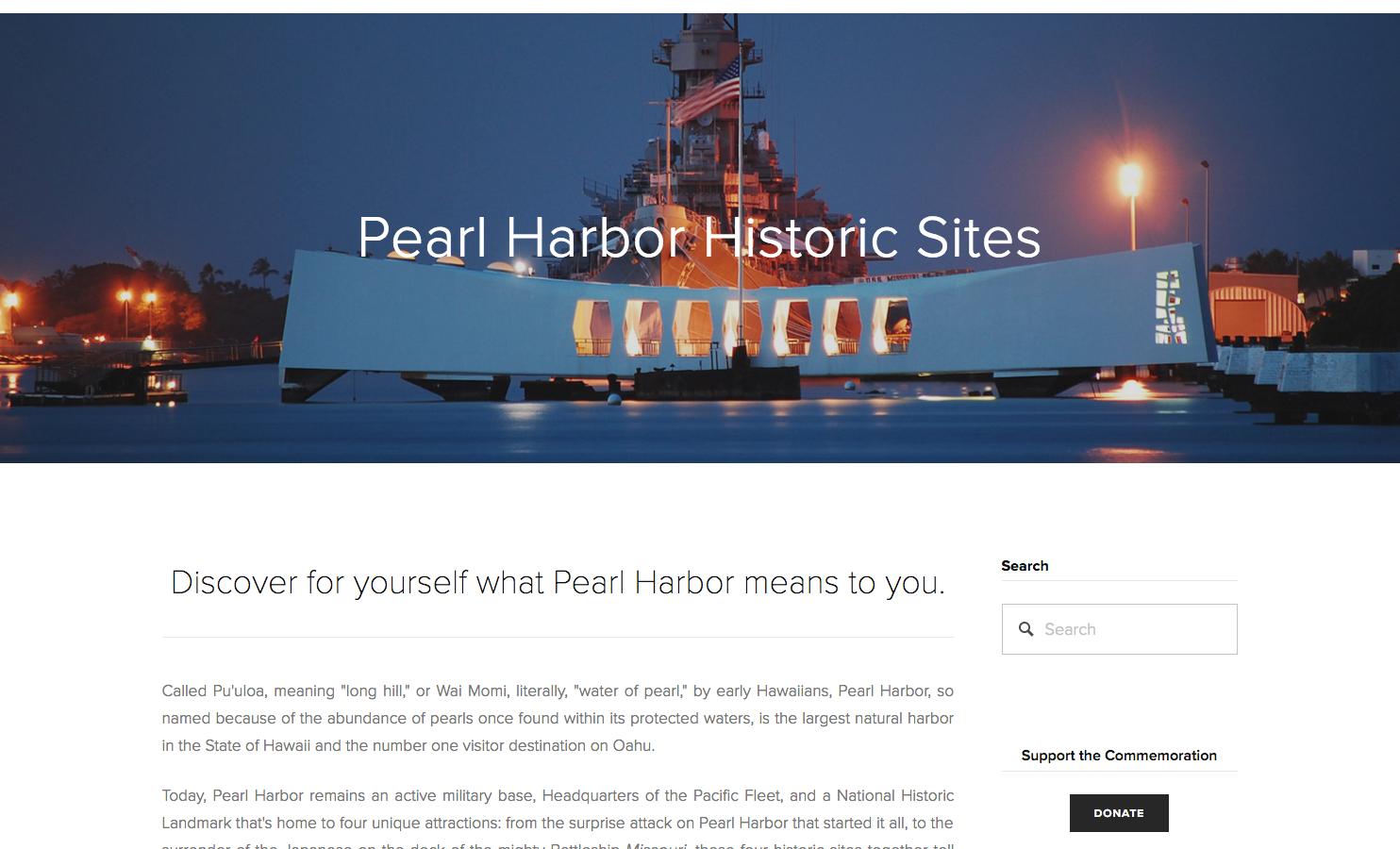 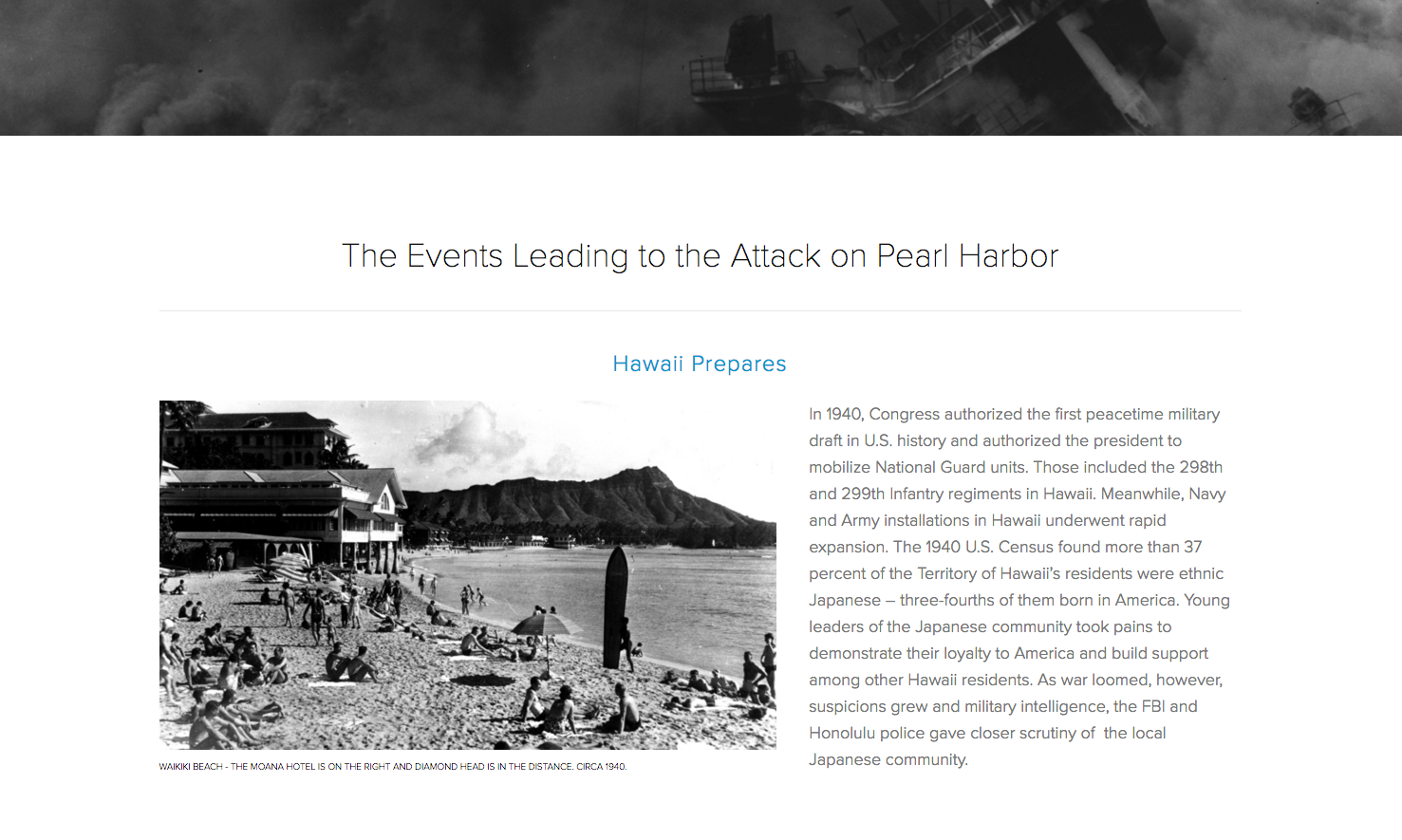 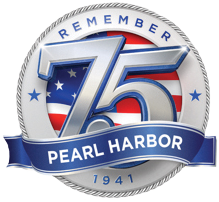 On the Website
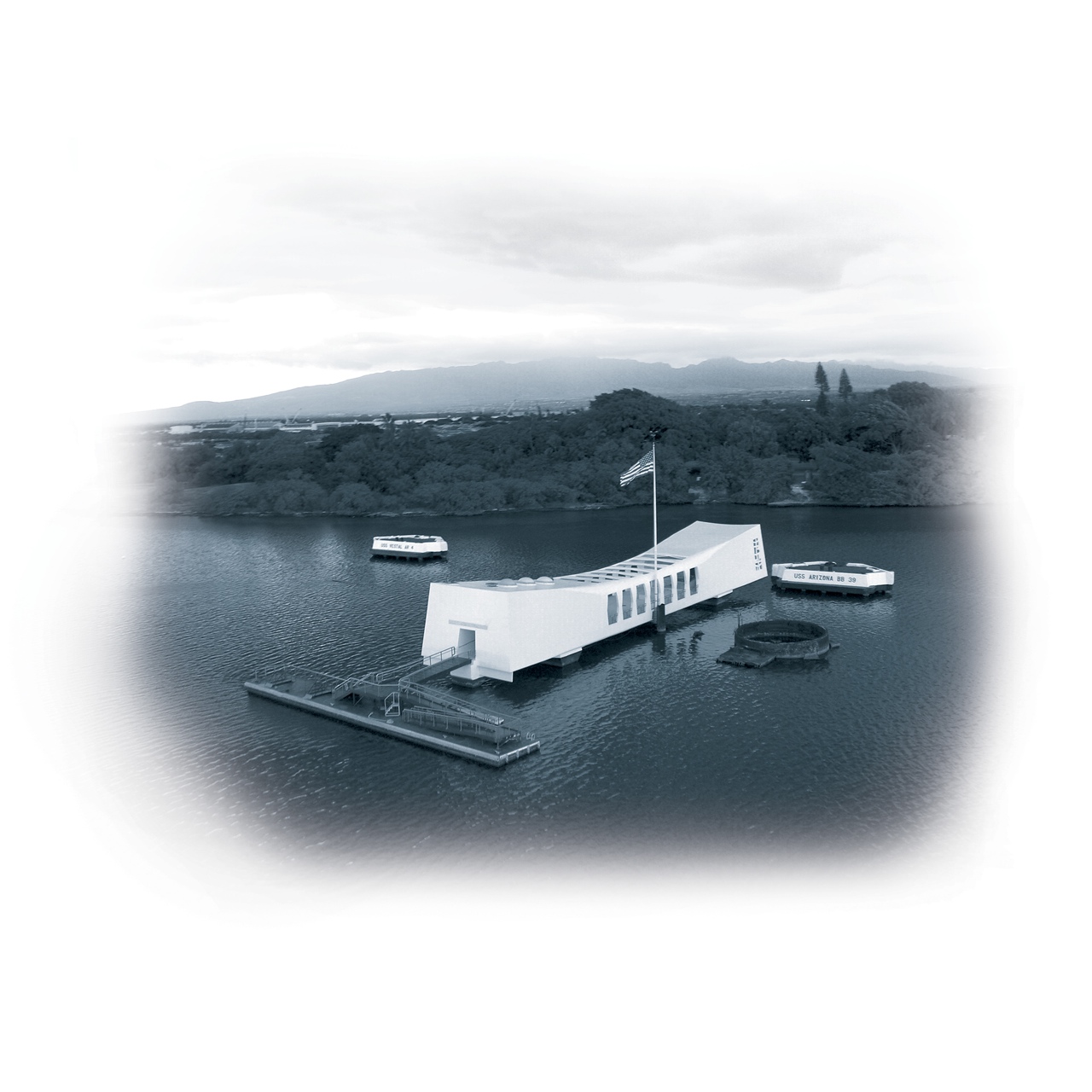 Historic Sites
History
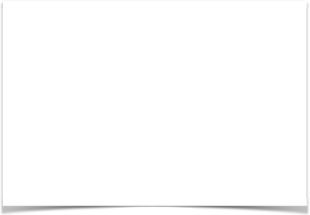 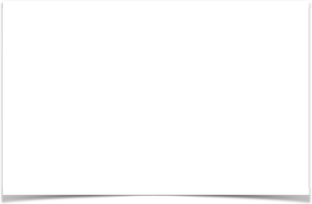 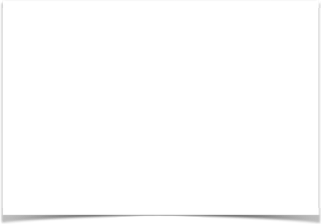 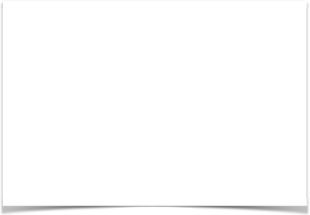 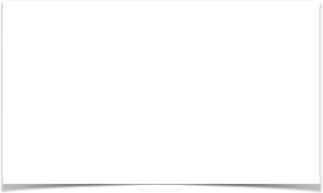 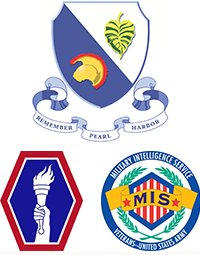 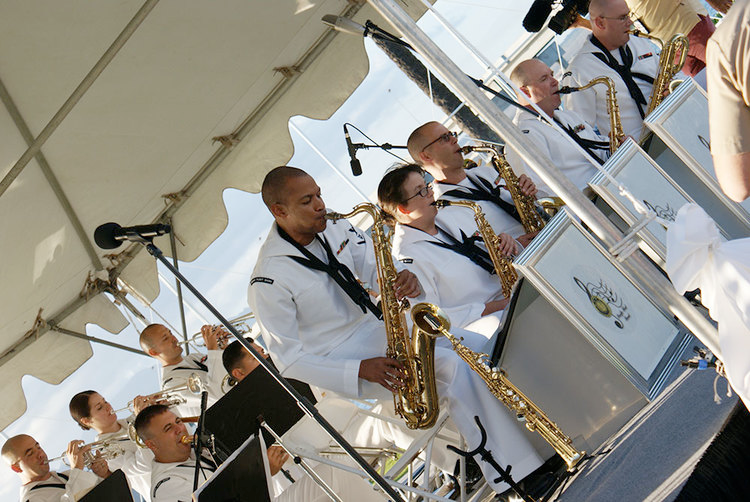 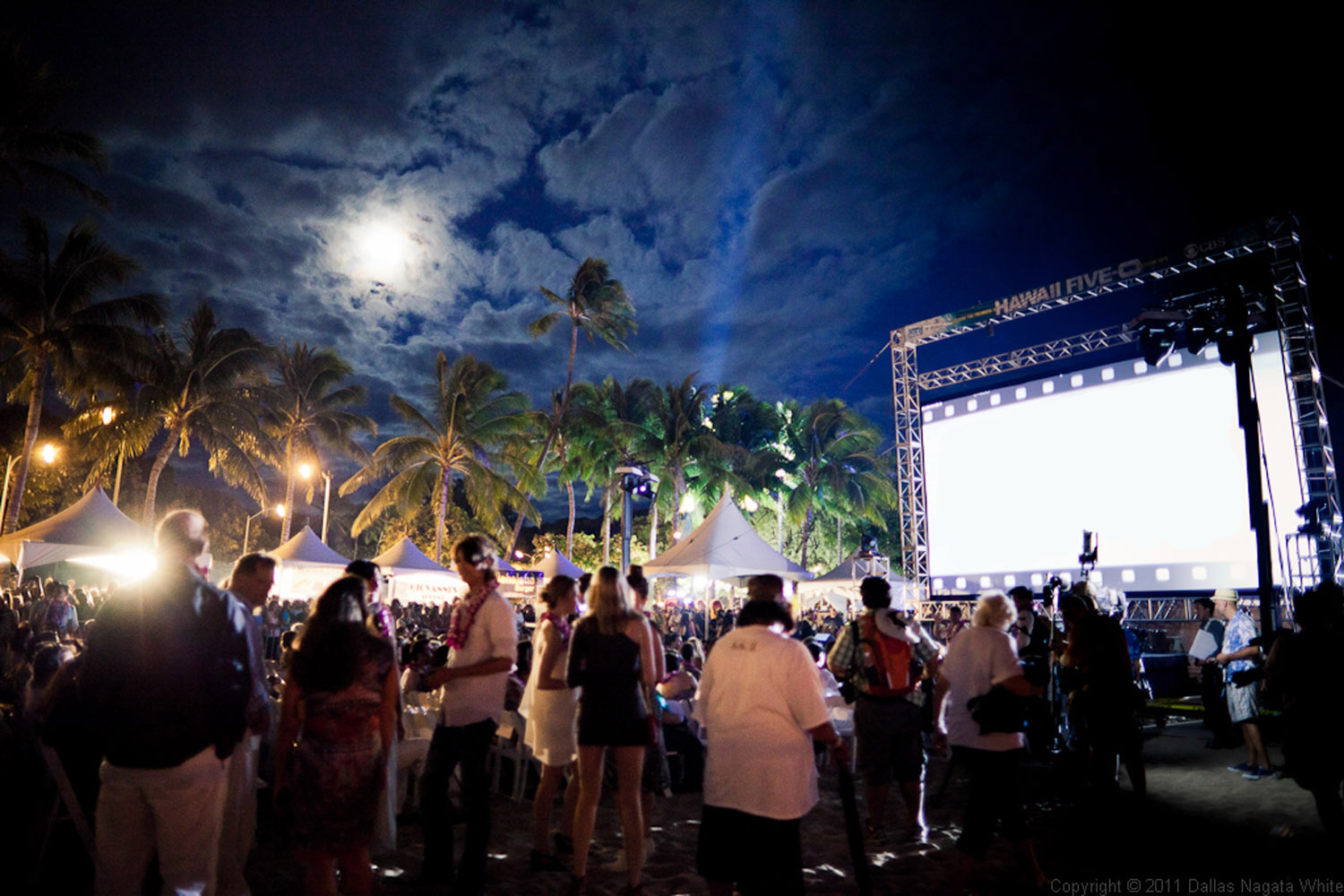 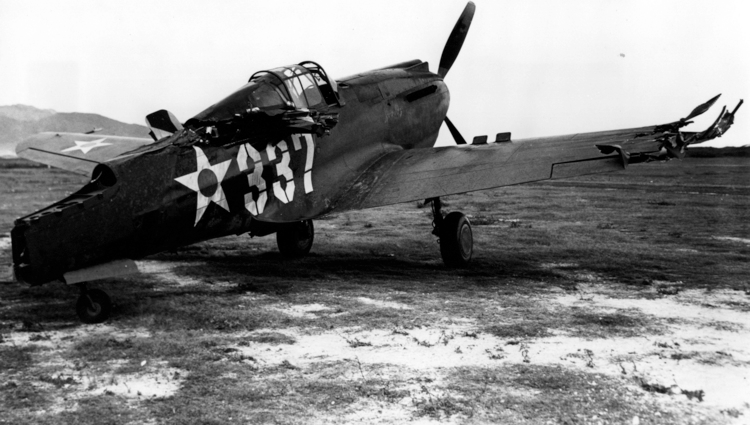 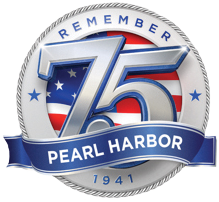 Schedule Highlights
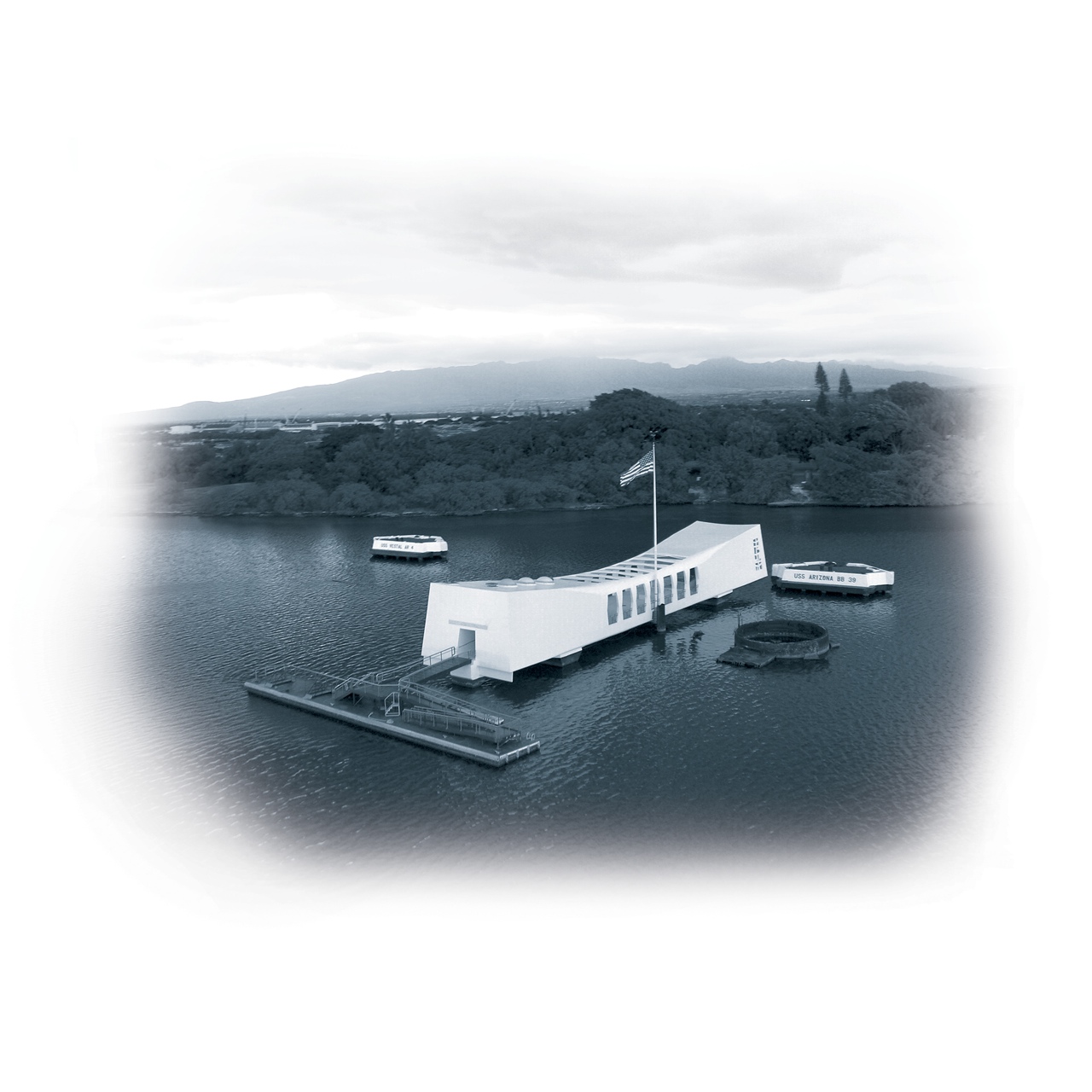 DEC 2 - 9
SUNDAY • DEC 4
(5) Movie Nights on the Beach
“Remember Pearl Harbor” Documentary Film Premiere
MONDAY • DEC 5
SATURDAY • DEC 3
AJA Veterans Luncheon
“For Love of Country” Opening Night Gala
TUESDAY • DEC 6
Pearl Harbor Survivors 
Gala Tribute
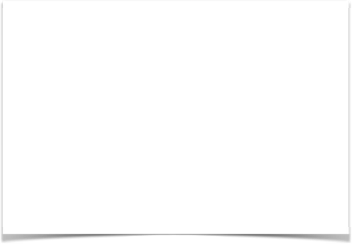 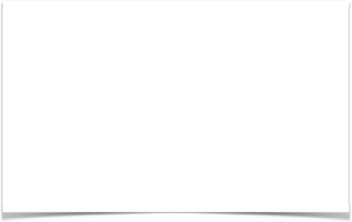 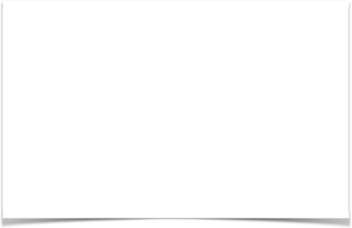 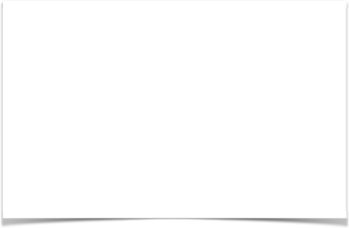 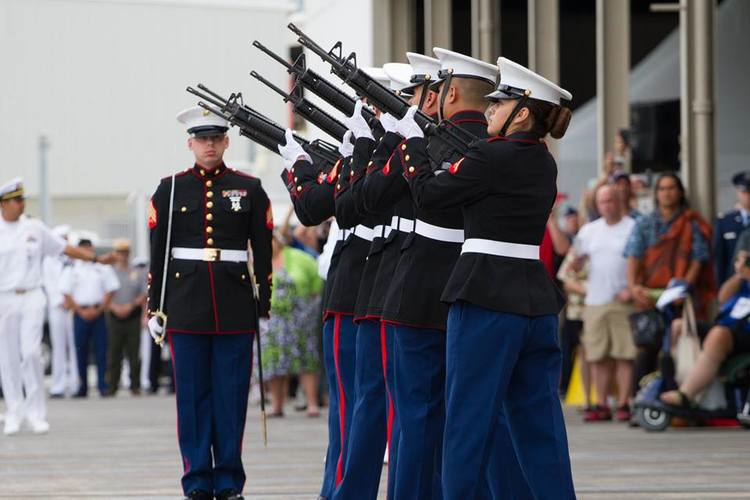 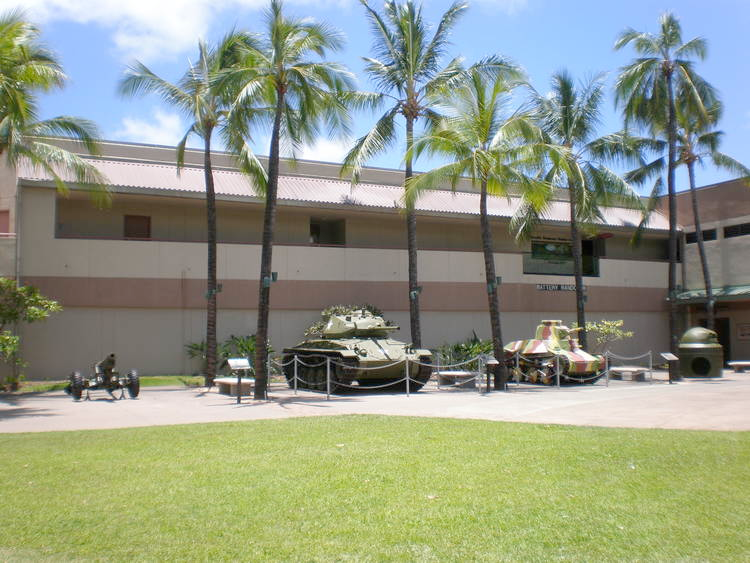 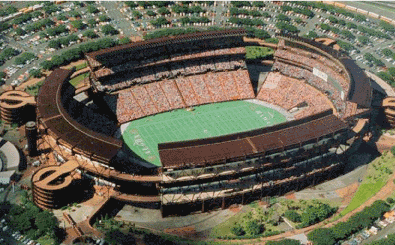 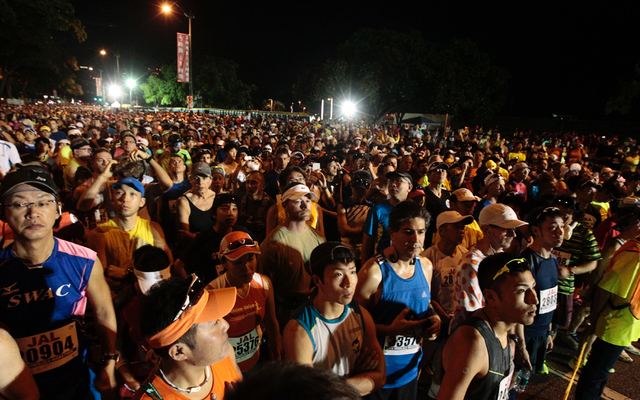 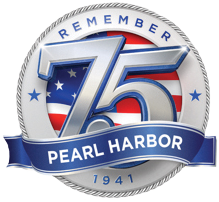 Schedule Highlights
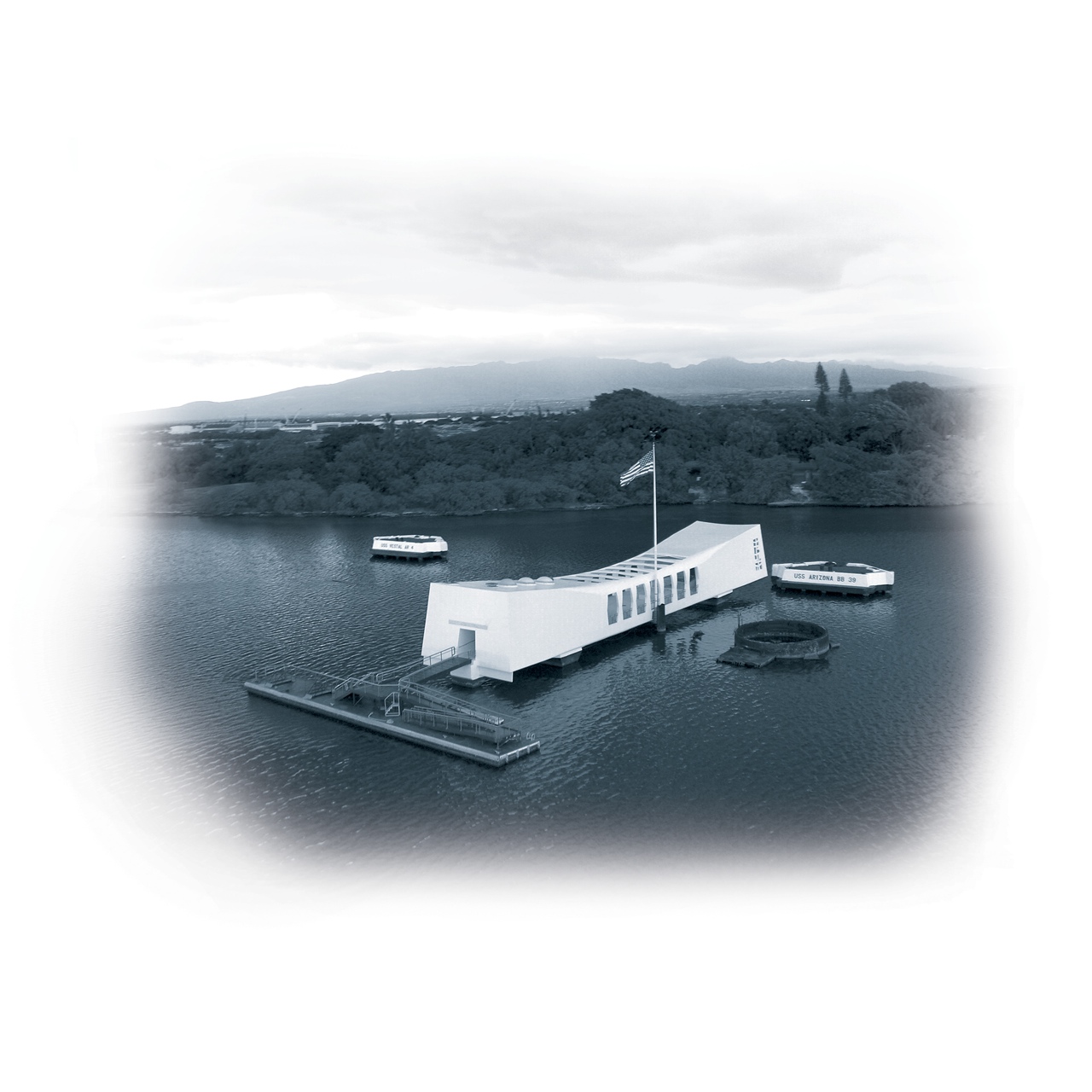 SATURDAY • DEC 10
WEDNESDAY • DEC 7
World-Class Concert at
Aloha Stadium
National Pearl Harbor Remembrance Day Commemoration
SUNDAY • DEC 11
THURSDAY • DEC 8
Honolulu Marathon
(Honoring the Past, Inspiring the Future)
Celebration for Veterans, Active Duty Personnel and their Families
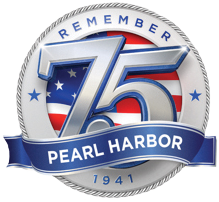 Conclusion
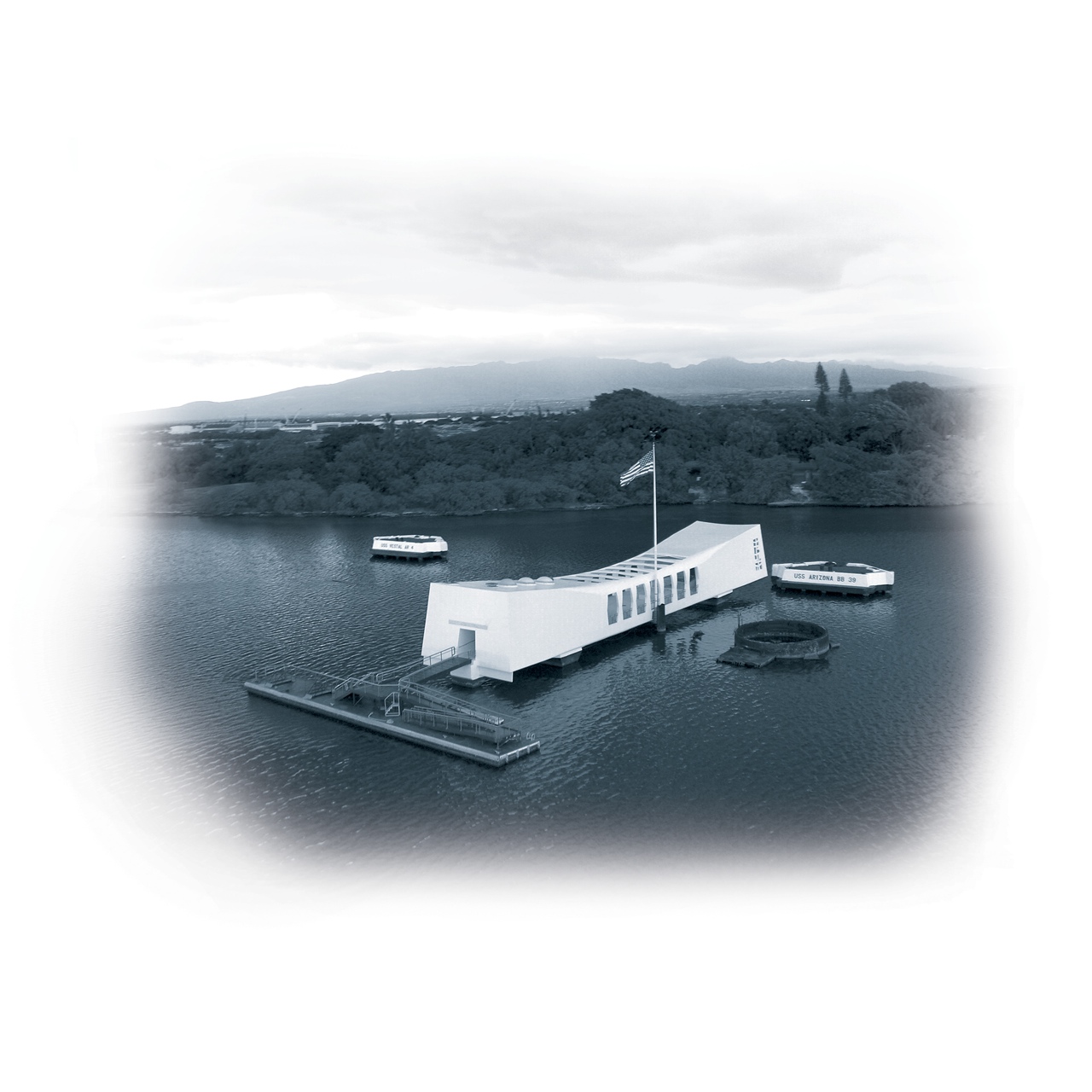 PearlHarbor75thAnniversary.com
Website
Contact
Elissa Lines: (808) 445-9069
elissa.lines@pacificaviationmuseum.org

Ray L’Heureux: (808) 225-2235
rlheureux@pacifichistoricparks.org

Tony Vericella: (808) 295-0200
tonyv@islandpartnershawaii.com
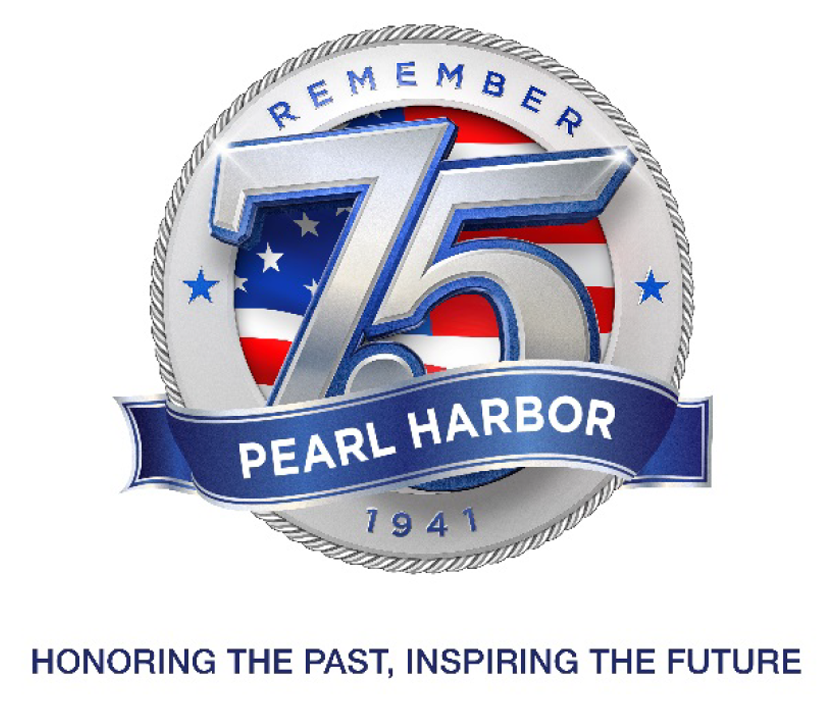